18.1

OBJ - Explain how and why the United  States became more imperialistic in the  late 1800s.
Bellringer;

1.  State one economic reason the US  became imperialistic.

2. State one political reason the US  became imperialistic.

3.  How did the US acquire Alaska?

4. According to this reading, what US  territory was annexed by the US even  though an investigation revealed that  the majority of its peoples opposed  annexation?

BONUS:  What planter became the  leader of Hawaii in 1893?
Intro:

Read the quote on the top of p. 586.

1.  What is fully ripe according to John  Stevens?

2. What should the US do according to  this quote?
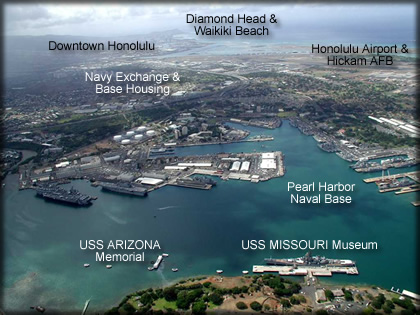 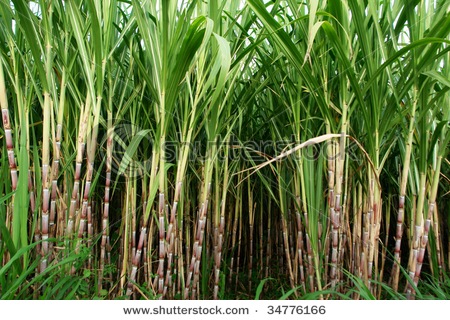 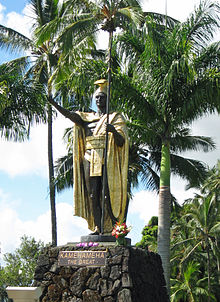 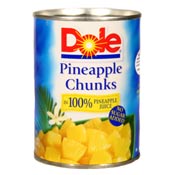 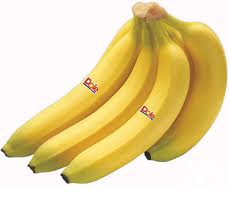 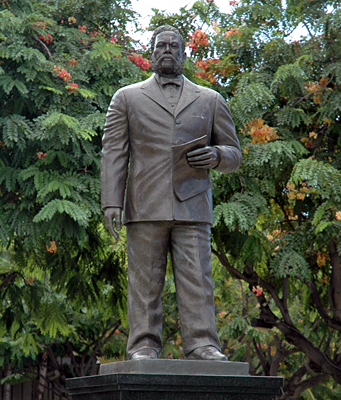 IMPERIALism =
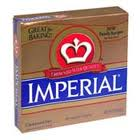 Why did the US become  imperialistic?
HOW did the US become imperialistic?
Closure - p. 590 and movie....